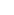 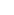 درس ششم
برادري اسلامي
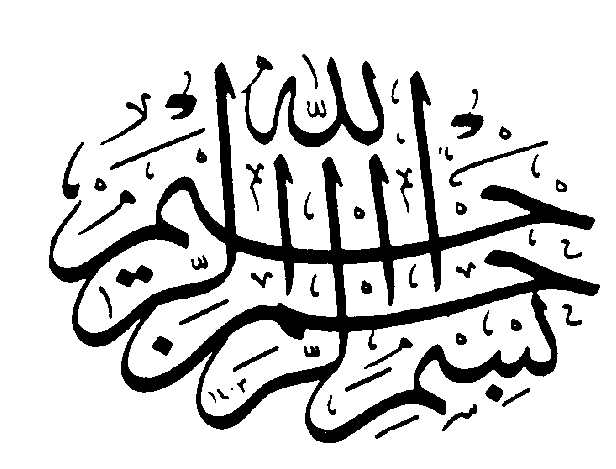 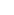 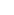 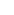 شأن نزول:
پيامبر خدا پس از نزول اين آيه ميان يك يك اصحابش عقد اخوت برقرار كرد، و از ميان اصحاب خود، علي را براي خود به برادري برگزيد.
ابن عباس مي‌گويد: پس از آنكه آيه إِنَّمَا الْمُؤْمِنُونَ إِخْوَةٌ نازل شد رسول خدا ميان مسلمانان پيمان اخوت برقرار كرد، بين ابو بكر و عمر و بين عثمان و عبد الرحمن ابن عوف. تا اينكـه بين تمام يارانش هر كس طبق منزلتش با ديگري پيمان اخوت برقـرار کـرد، سپس بـه علي بن ابي‌طالب فرمود: تو برادر من هستـي
و من برادر توام.
ابن عمر مي‌گويد: هنگامي كه رسول خدا بين ياران خودپيمان اخوت برقرار كرد، علي در حالي كه اشك مي‌ريخت به پيامبرخدا عرضه داشت: يا رسول اللَّه! ميان اصحابت اخوت برقرار كردي و بين من و هيچکس اخوت برقرار نفرمودي؟! رسول خدا به او فرمود: تو در دنيا و آخرت برادر من هستي.
2. جمله «إِنَّمَا الْمُؤْمِنُونَ إِخْوَةٌ» كه در آيه فوق آمده است يكي از شعارهاي اساسي و ريشه‏دار اسلامي است. شعاري بسيار گيرا، عميق، مؤثر و پرمعني. اسلام سطح پيوند و دوستي مسلمين را به قدري بالا برده كه به صورت نزديكترين پيوند دو انسان با يكديگر آنهم پيوندي بر اساس مساوات و برابري، مطرح مي‏كند، و آن علاقه «دو برادر» نسبت به يكديگر است.
بر اساس اصل اخوت اسلامي، مسلمانان از هر نژاد و هر قبيله، و داراي هر زبان و هر سن و سال، با يكديگر احساس عميق برادري مي‏كنند، هر چند يكي در شرق جهان زندگي كند، و ديگري در غرب.
3. کلمه «برادر» در فرهنگ مردم مسلمان از بار معنايي والايي برخوردار است. به همين دليل اسلام براي ما كلمه «اخ» ‌و برادر ‌را برگزيده است تا از اين مطلب آگاه باشيم که صله و پيوند ‌ما ‌با يكديگر مادّي نيست و با معيار ارزشهاي مادي و سرزميني سنجيده نمي‌شود، بلكه معياري است اصولي و برخاسته ‌از‌ رابطه ‌هر‌يك از ما ‌با دين‌. به گونه‌اي که دين به منزلة پدري محسوب مي‌شود ‌که اصل‌و ريشه وجودِ هر مسلمان ‌است و ‌هر‌چه ارتباط ‌ما ‌با اصل، ‌نيرومندتر
و شديدتر شود، ارتباط ميان خودمان با يكديگر نيز قوت و شدت بيشتري
پيدا خواهد كرد
‌به همين سبب در حديثي از امام صادق آمده است‌:
الْمُؤْمِنُ أَخُو الْمُؤْمِنِ كَالْجَسَدِ الْوَاحِدِ إِنِ اشْتَكَي شَيئاً مِنْهُ وَجَدَ أَلَمَ ذَلِكَ فِي سَائِرِ جَسَدِهِ وَ أَرْوَاحُهُمَا مِنْ رُوحٍ وَاحِدَةٍ. 
مؤمن برادر مؤمن است همچون جسد واحد، ‌که چون پاره‌اي از آن‌، ‌از چيزي ناراحت شود، دردِ ‌آن را در ساير قسمتهاي بدن احساس خواهد كرد، و ارواح آنان از روحي يگانه به وجود آمده است.
4. اسلام تشريعات و مقررات فراواني براي تنظيم روابط ميان مؤمنان
وضع كرده است، ولي در‌صورتي که از هدف والاي آنها آگاه نباشيم و نتوانيم آنها را با زندگي خويش تطبيق دهيم به هدف تجسم‌يافته‌اي ‌در پي‌ريزي
حالت برادري ميان مؤمنين نخواهيم رسيد و ‌از آن سود چنداني به دست نخواهيم آورد. بنابر اين توجه مسلمانان به اجراي کامل قوانين ديني است
که راههاي بسته را براي آنان باز کرده و از هرج و مرج در روابط اجتماعي خواهد کاست.
5. در پايان آيه مي‌فرمايد: وَاتَّقُوا اللّهَ لَعَلَّكُم تُرحَمُون‌َ و ‌از‌‌خدا بترسيد و ‌باشد که مشمول رحمت او شويد. يعني رحمت و صلوات و بركات او بر كساني نازل مي‌شود ‌که با يكديگر روابط حسنه برقرار مي‌كنند و به يكديگر نيكي مي‌كنند، بدان جهت که در گزاردن حقوق برادران، مطيع فرمان اويند.
اخوت وبرادری
اسلام، نه‌تنها در لفظ و در شعار كه در عمل و تعهدهاي متقابل نيز همه خواهرو برادرند. در روايات اسلامي نيز روي اين مساله تاكيد فراوان شده،
و مخصوصا جنبه‏هاي عملي آن ارائه گرديده است كه به عنوان نمونه چند حديث پر محتواي زير را از نظر مي‏گذرانيم:
اخوت و برادري در روايات
جابر جعفي مي‌گويد: نزد ابوجعفر (امام باقر) حاضر شدم و ‌به او گفتم‌ 

: فدايت شوم‌ بسا هست که بي‌آنکه مصيبتي به من رسيده باشد يا ‌گرفتار كاري بوده باشم‌ غمناك و محزونم و چنان است که اهل خانه و دوستانم آن را احساس مي‌كنند، و او گفت‌: «آري‌ اي جابر؟ خداي عزّوجل‌ّ مؤمنان را از طينت بهشتي آفريد و ‌از باد روح خود در آن دميد و ‌به همين سبب است که مؤمن همچون برادر پدر و مادري مؤمن است، پس چون روحي از اين روحها ‌در شهري از شهرها گرفتار و اندوهناك شود، ديگران به خاطر او محزون مي‌شوند زيرا که از اويند».
قَالَ الصادق : إِنَّ الْمُؤْمِنَ أَخُو الْمُؤْمِنِ عَيْنُهُ وَ دَلِيلُهُ لَا يَخُونُهُ وَ لَا يَظْلِمُهُ وَ 
لَا يَغُشُّهُ وَ لَا يَعِدُهُ عِدَةً فَيُخْلِفَهُ 
امام صادق مي‌فرمايد: مؤمن برادر مومن است. چشم او و راهنماي اوست. به او خيانت نمي‌کند و ظلم روانمي‌دارد. او را فريب نمي‌دهد
و خلف وعده نمي‌نمايد.
15. برآوردن حاجت او    16. واسطه‏گري براي حل مشكلاتش17. گمشده‏اش را راهنمائي كند  18. سلامش را پاسخ دهد 19. به سخن وگفتة او احترام گذارد  20. هدية او را خوب تهيه كند 21. سوگندش را بپذيرد 22. دوست او را دوست بدارد و با او دشمني نكند 23. او را در حوادث تنها نگذارد
 24. هر چه را براي خود مي‏خواهد براي او نيز بخواهد
25-دوستی با او را حفظ کند.
26-عهد وپیمان با اورا رعایت کند.
27-اورا در برابر حوادث تنها نکذارد
28-برای خواسته اش شفاعت کند
29-گمشده اش را راهنمایی کند
30-حاجت اورا بر اورد.
3) طرح برادري وعقد اُخوّت و به كارگيري اين واژه، از ابتكارات اسلام است.
4) رابطه برادري، در گرو ايمان است. «انّما المؤمنون اخوة»
5) جلوگيري از نزاع و اقدام براي اصلاح وبرقراري صلح، وظيفة همه است، نه گروهي خاص. «فاصلحوا»
6) اصلاح‌كننده نيز خود را برادر طرفين درگير بداند. «فاصلحوا
بين أخويكم»
7) جامعه بي‏تقوا، از دريافت رحمت الهي محروم است. «اتقوا اللّه
لعلّكم ترحمون»
8) اصلاح‌كننده نيز خود را برادر طرفين درگير بداند. «فاصلحوابين أخويكم»
9) جامعه بي‏تقوا، از دريافت رحمت الهي محروم است. «اتقوا اللّه لعلّكم ترحمون»
واژگان مهم:
یادآوری قواعد مهم :
افعال ثلاثي مزيد
1. ثلاثي مزيد: فعلي است که علاوه بر سه حرف اصلي داراي يک تا سه حرف اضافه نيز باشد.
2. افعال ثلاثي مزيد با اضافه شدن حرف يا حروف زائدي به ريشة فعل (اولين صيغة ماضي) ساخته مي‌شوند.
3. مشهورترين ابواب ثلاثي مزيد عبارتند از:
اِفعال، تفعيل، مفاعله، تفاعل، افتعال، انفعال، تفعّل و استفعال.
تمرین:
در آيه کريمه «إِنَّمَا الْمُؤْمِنُونَ إِخْوَةٌ فَأصْلِحُوا بَينَ أخَوَيكُمْ وَ اتَّقُوا اللَّهَ لَعَلَّكُم ْتُرْحَمُونَ‏‏» موارد ذيل را مشخص نماييد؟
الف) افعال ماضي و مضارع
ب) افعال ثلاثي مزيد، مجرد، وزن و صيغه آنها
إِنَّمَا: حرف.
 الْ: حرف تعریف.
مُؤْمِنُونَ : اسم, جمع مذکر سالم.
إِخْوَةٌ: اسم, جمع.
فَ: حرف.
أصْلِحُوا: فعل امر, جمع مذکر حاضر.
بَينَ: اسم.
أخَوَي: اسم, مثنی مذکر.
كُمْ : اسم, ضمیر متصل, جمع مذکر مخاطب.
وَ: حرف عطف.
اتَّقُوا: فعل امر, جمع مذکر مخاطب.
اللَّهَ : اسم.
لَعَلَّ: حرف ترجی.
كُمْ : اسم, ضمیر متصل.
تُرْحَمُونَ: فعل مضارع, مجهول, جمع مذکر مخاطب.
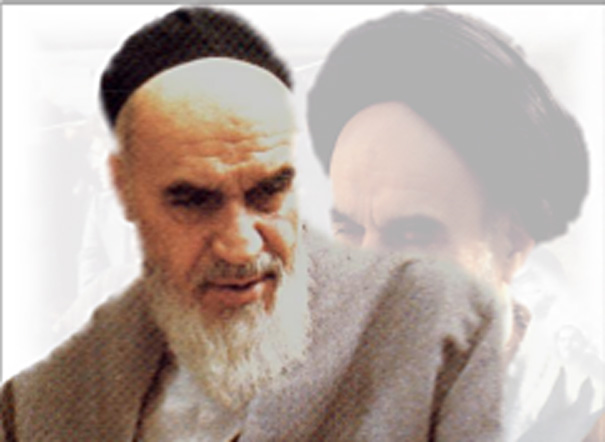 شادی روح امام صلوات
اللهم صلی علی محمد و آل محمد
30